SPORDA ESNETME HAREKETLERİ
KASI ESNETME SÜRESİ NE OLMALIDIR?
Esnetme süresi, esnetenin uygulanacağı kasa göre değişir  belden yukarıda bulunan kasların örnek boyun,kol v.s esnetme süresi 8-12 saniye belden aşağıdaki kaslar örnek baldır,ayak bileği v.s için ise 12-18 saniye yeterli görülmüştür.
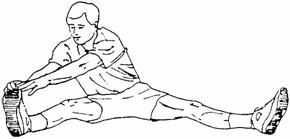 KİMLER ESNETME YAPABİLİR?
Yaş ve esnekliği göz önüne almadan, herkes esnetmeyi öğrenebilir. Bunun için en iyi fiziksel şartlarda olmaya veya özel becerilere gerek yoktur. Bütün gün sırada oturduğunuzda, ev işi yaptığınızda, bir yerde beklerken aynı esnetme tekniği uygulanır.  Bu yüzden spesifik fiziksel problemlere sahip olmayan sağlıklı bireyseniz, emniyetli ve zevkli bir şekilde nasıl esnetme yapacağınızı öğrenebilirsiniz.
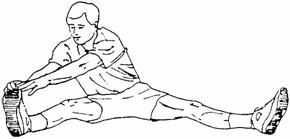 NE ZAMAN ESNETME YAPMALIYIZ?
Sabah güne başlamadan önce.
 işte sinir gerilimini gidermek için
 Bir süre oturduktan sonra
  Kendinizi gergin hissettiğiniz zaman
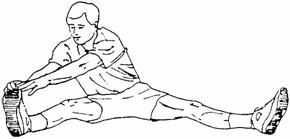 NEDEN ESNETMELİYİZ ?
Esnetme vücudumuzu düzenlediği ve zihnimizi dinlendirdiği için günlük yaşamımızın bir parçasıdır. Düzenli esnetme hareketleri size şu yararları sağlar ;

Kas gerilimini azaltır ve vücudun daha rahat hissetmesini sağlar.
 Daha rahat ve özgür hareketlere izin vererek koordinasyona yardım eder.
  Hareket alanını genişletir
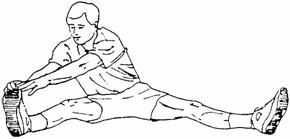 ISINMA VE SAKATLIK
Bir çok sakatlık yetersiz ısınmadan dolayı olur.

Soğuk bir kas nispi olarak serttir ve ani esneme , hızlı hareketlerin neden olduğu gerilimi arttırır.

Kasın elastiki faktörleri , dış gerilmelere uyumu sağlamadığında kas kopacaktır.Yaygın olarak “kas çekmesi , kopması”

Her antrenman bölümü ve müsabakalar .Fiziksel etkilere ilaveten ısınma , psikolojik faydalara da sahiptir.
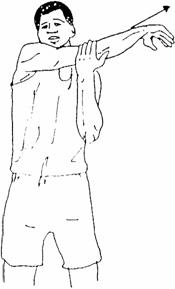 ISINMANIN PSİKOLOJİK ETKİLERİ
Genel olarak sporcuların yarışma öncesi aynı reaksiyonu(davranışı) göstermedikleri gözlenmektedir. Bazı sporcular sakin, bazıları ise kolayca heyecanlanabilen tiplerdir. Onun için sporcuların bu özelliklerini tanıyıp yarışma öncesi ısınma ona göre ayarlanmalıdır.
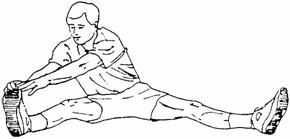 ISINMANIN PSİKOLOJİK ETKİLERİ (2)
Bu tür bir ısınma, yapılacak yarışma ile ilgili merkezleri uyarır.
 
   Radiküler formasyonu aktive ederek motorik davranışların koordinasyonunu ve dakikliğini düzenler.

   İyi bir ısınma,büyük heyecan durumlarının inhibesinde etkili olmaktadır.
 
    Dikkat ve motivasyonu da arttırmaktadır. Sporcuların kendine güveni artar.
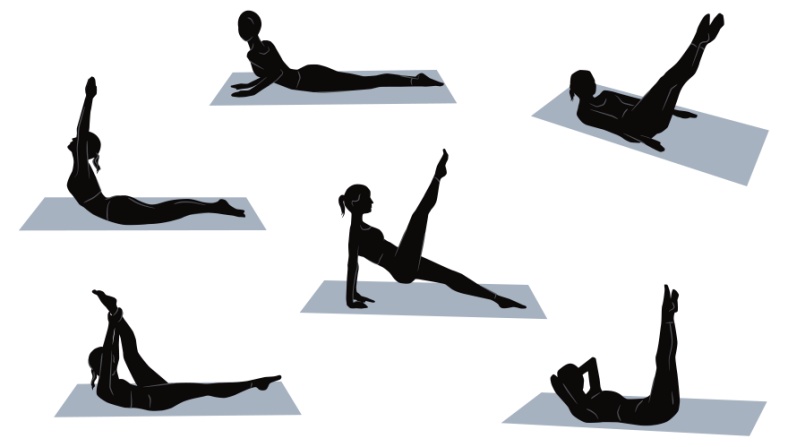 ISINMANIN PSİKOLOJİK ETKİLERİ (3)
Esneklik çalışmalarını içeren bir ısınma, kasların aşırı gerginlik durumlarını yok ettiği gibi, aşırı gevşeklik durumlarına da olumlu etki yapar. Start öncesi anormal durumları önler ve istenilen duruma getirir
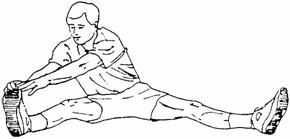